CoerlDRAW图形设计
范晓辉
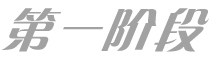 第八章  表格
内容介绍
    在CorelDRAW X4中，可以根据设计需要导入或创建表格，并且通过编辑表格的样式、颜色等来丰富页面的整体效果，使我们的作品版面更加规整严谨。

培养目标
(1)学会导入表格并编辑表格。
(2)掌握文本与表格的转换。

重点难点  
(1)导入表格。
(2)创建表格。
(3)编辑表格。
(4)处理表格中的文本。
(5)文本与表格的转换。
(6)在表格中添加图形和背景。
8.1  理论解说8.1.1  导入表格   在CorelDRAW X4中，新增了表格工具。我们可以将在Excel或者Word应用程序中创建的表格文档导入到绘图页面中来。执行菜单“文件”→“导入”命令，弹出“导入”对话框，如图8.1所示。选择需要的文档，单击“导入”按钮，弹出“导入/粘贴文本”对话框，如图8.2所示，选择“保持字体和格式”选项，单击“确定”按钮，在页面中单击鼠标即可将表格导入。
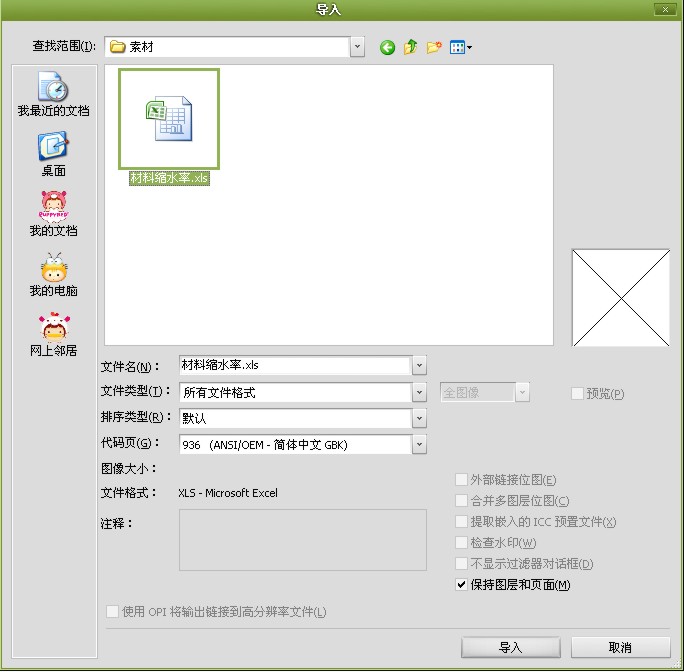 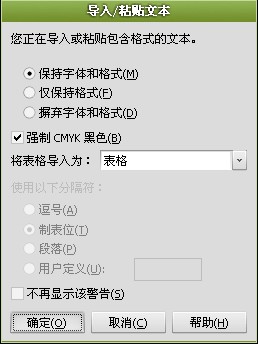 除此以外，还可以直接单击属性栏上的“导入”按钮，在弹出的“导入”对话框中选择需要的文档，单击“导入”按钮，在弹出的“导入/粘贴文本”对话框中选择“保持字体和格式”选项，单击“确定”按钮，在页面中单击鼠标即可将表格导入。导入后的表格效果如图8.3所示。
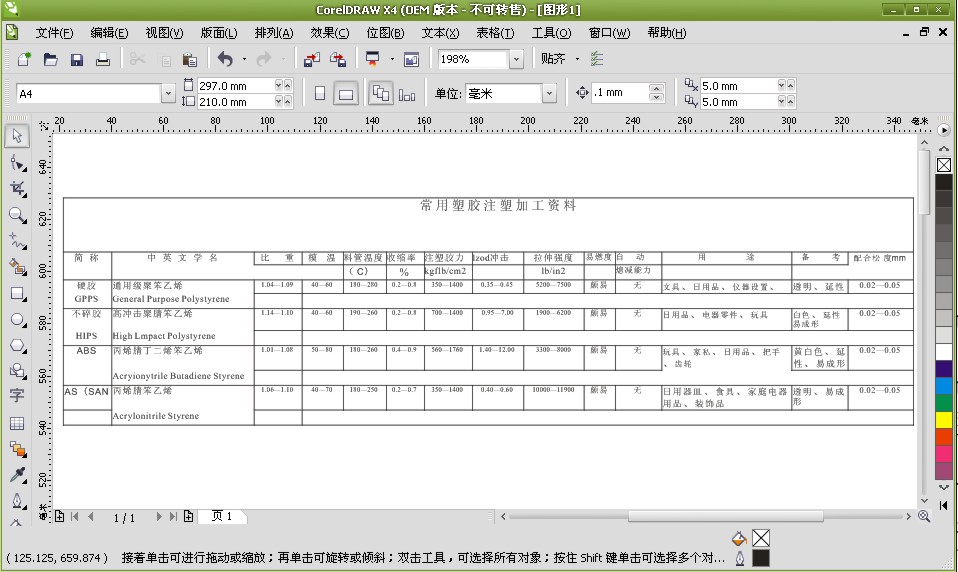 8.1.2  创建表格
    在CorelDRAW X4中，新增了表格工具，使用“表格工具”可以在文档中添加表格。
    要在绘图页面中添加表格，先选择工具栏中的“表格工具”，在属性栏中设置相关的属性，如图8.4所示，在属性栏中设置表格中的行数和列数分别为9、5，轮廓宽度为0.2，然后在页面中单击并拖拽鼠标即可创建一个表格，如图8.5所示。
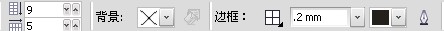 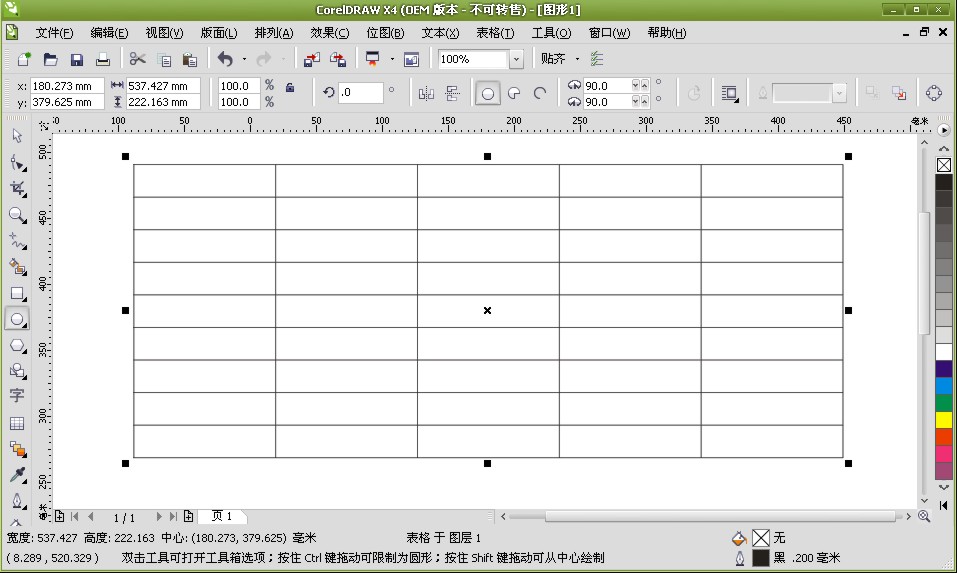 选择“表格工具”后，可以通过设置属性栏的属性来创建表格，也可以在创建表格后再在属性栏中设置表格的参数。如图8.6所示为表格属性栏，其各项说明如下。
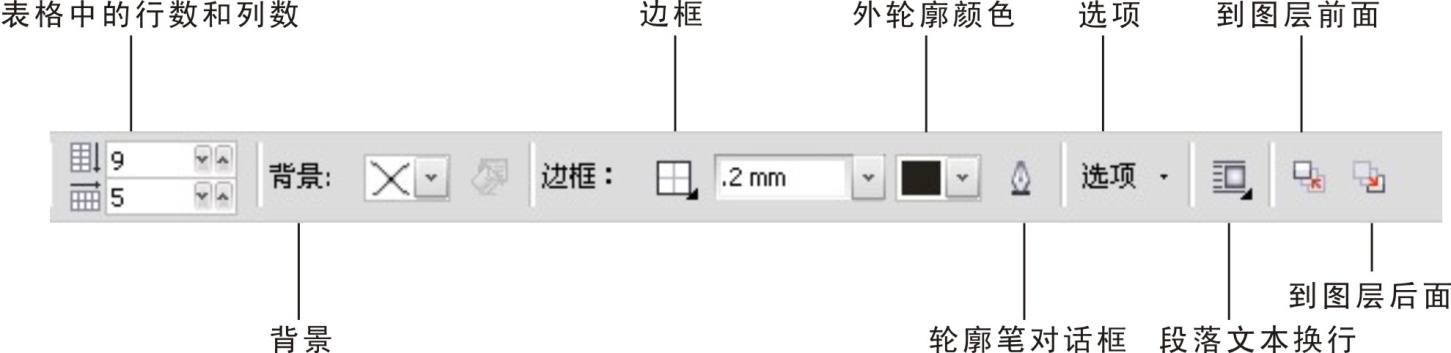 表格中的行数和列数：用来设置表格的行数和列数。
背景：用来设置表格的背景色。在背景的下拉菜单中，可以根据设计的需要选择合适的背景颜色，如图8.7所示。
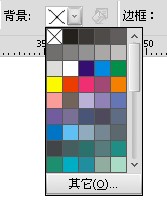 边框：用来选择表格的外边框。在边框选项中任选一种样式，如图8.8所示，在“外轮廓颜色”面板中选择一种颜色，即可为所选边框替换颜色，效果如图8.9所示。
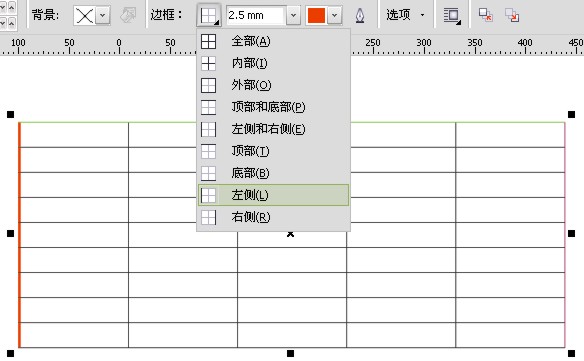 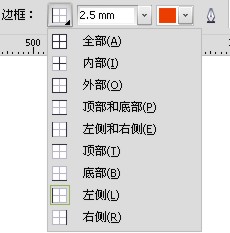 选项：单击“选项”按钮，在弹出的下拉菜单中，选择“在键入时自动调整单元格大小”选项，系统会自动根据键入文字的多少自动调整单元格的大小，以显示所有的文字。选择“单独的单元格边框”选项，在“水平单元格间距”数据框中输入数值，可以修改表格中的单元格边框间距，如图8.10所示。在CorelDRAW X4默认状态下，水平单元格间距与垂直单元格间距相等。如果要单独设置水平和垂直单元格间距，可单击“锁定”按钮，解除“水平单元格间距”和“垂直单元格间距”的锁定状态，然后在“水平单元格间距”和“垂直单元格间距”后的数值框中输入所需的数值。
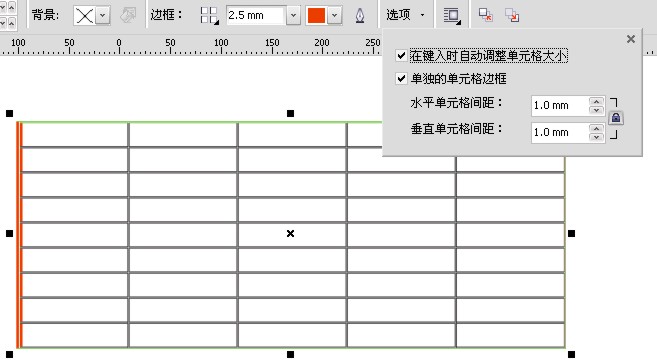 除了使用“表格工具”在页面中拖拽鼠标创建表格外，还可以执行菜单“表格”→“创建新表格”命令，弹出“创建新表格”对话框，如图8.11所示。设置好需要的参数后，单击“确定”按钮，页面中即可生成一个新的表格。
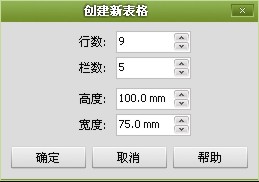 8.1.3  编辑表格
使用“表格工具”创建表格后，我们需要对表格进行编辑以及修改。
8.1.3.1  选择、移动和浏览表格组件
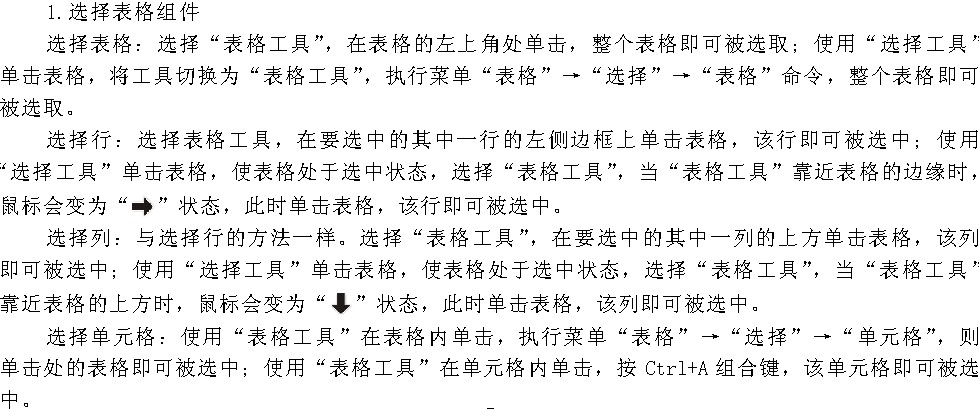 2.移动表格组建
    在创建表格后，可以将表格的行或列移动到该表格的其他位置，或其他表格中。选择要移动的行，如图8.12所示，执行菜单“编辑”→“剪切”命令，在另一行需要插入的地方执行菜单“编辑”→“粘贴”命令，弹出“粘贴行”对话框，如图8.13所示；在该对话框中根据需要选择所需的选项，然后单击“确定”按钮即可，移动后的效果如图8.14所示。
    移动列的操作方法同移动行的操作方法一样。
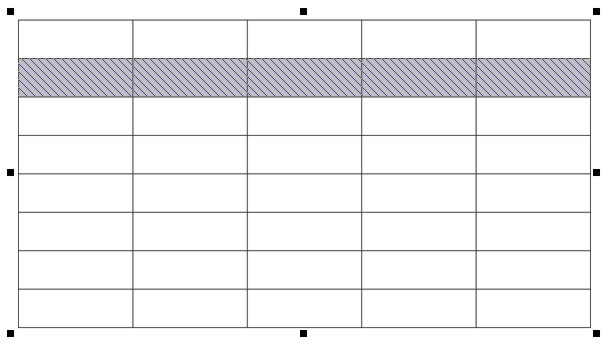 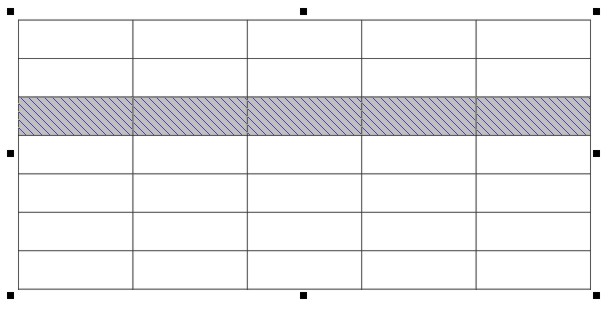 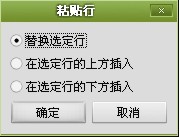 3.浏览表格组件
    选择“表格工具”，在表格中的任意单元格上单击，按Tab键。如果是第一次在表格中按Tab键，则从“Tab键顺序”列表框中选择“Tab键顺序”选项。也可以通过执行菜单“工具”→“选项”命令，打开“选项”对话框，在“工作区”中的“工具箱”类别列表中单击“表格工具”，启用“移动至下一个单元格”选项，从“Tab键顺序”列表框中，选择“从左到右、从上到下”或“从右到左、从上到下”选项即可。
8.1.3.2  插入和删除表格行、列
    在设计的过程中，可以根据版面中文字或图形的需要，在创建的表格中插入行和列，也可以从表格中删除行和列。
1.在表格中插入行、列
    在表格中选择一行后，执行菜单“表格”→“插入”→“行上方”命令，如图8.15所示，插入后的效果如图8.16所示。若在“插入”菜单后选择“行下方”命令，则会在选择的行的下方插入新的一行。
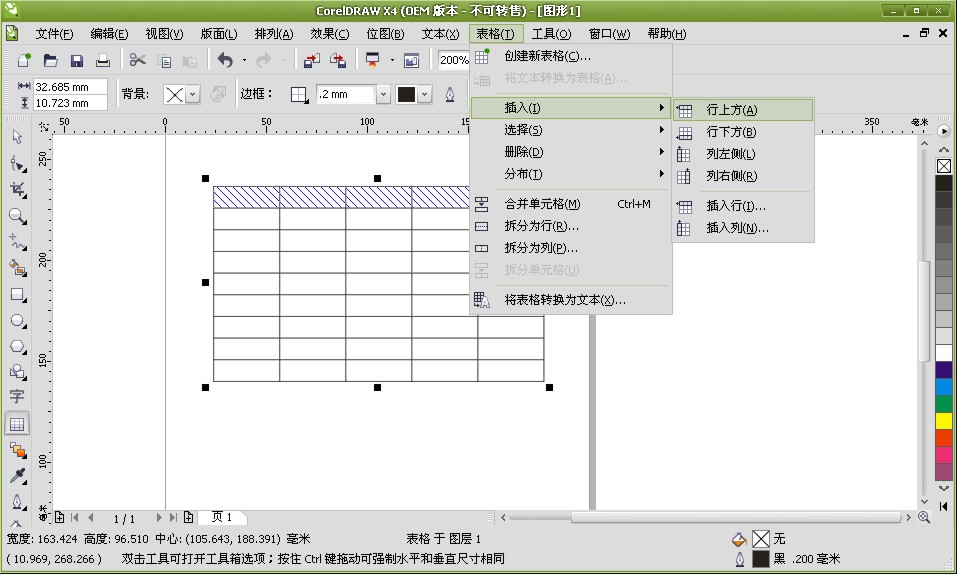 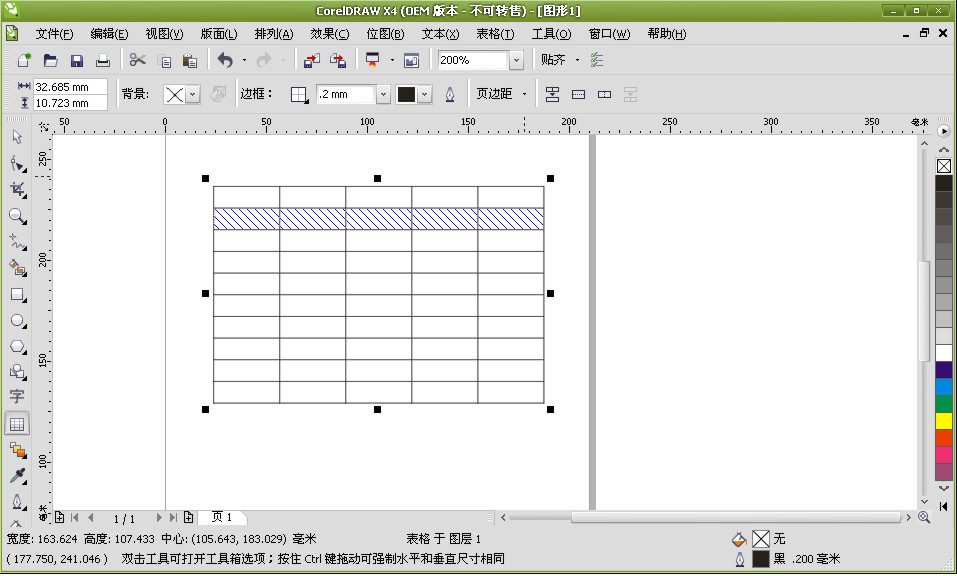 列的插入方法同行的插入方法一样。在表格中选择一列后，执行菜单“表格”→“插入”→“列左侧”命令，如图8.17所示，插入后的效果如图8.18所示。若在“插入”菜单后选择“列右侧”命令，则会选择的列的右侧插入新的一列。
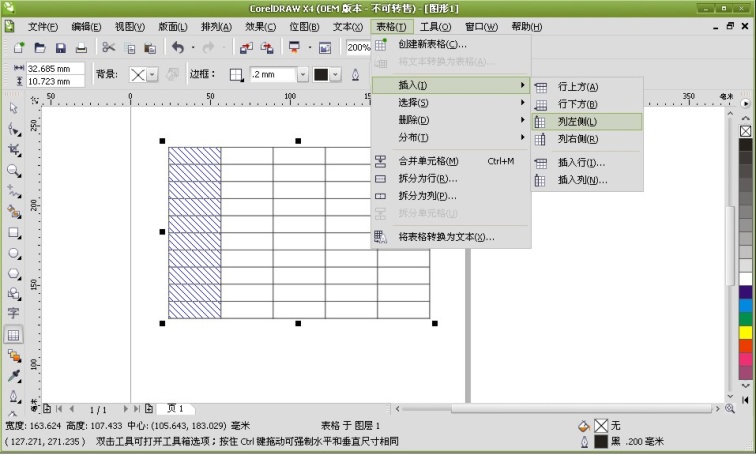 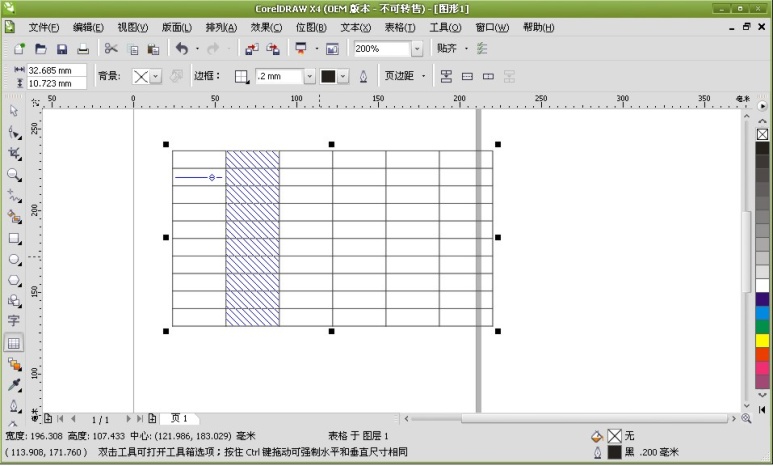 在表格中选择一行后，执行菜单“表格”→“插入”→“插入行”命令，如图8.19所示，在“行数”选项框后可以设置插入的行的数量，在“位置”选项中可以设置插入行的位置。将“行数”设置为2，“位置”设置为“在选定行上方”，单击“确定”按钮后，效果如图8.20所示。
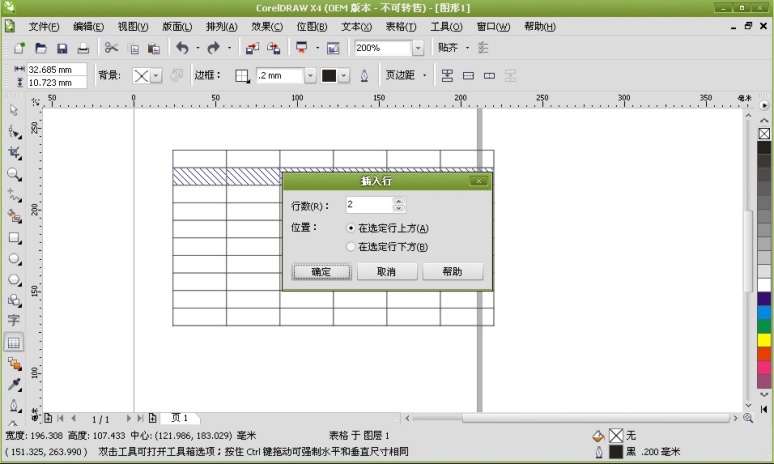 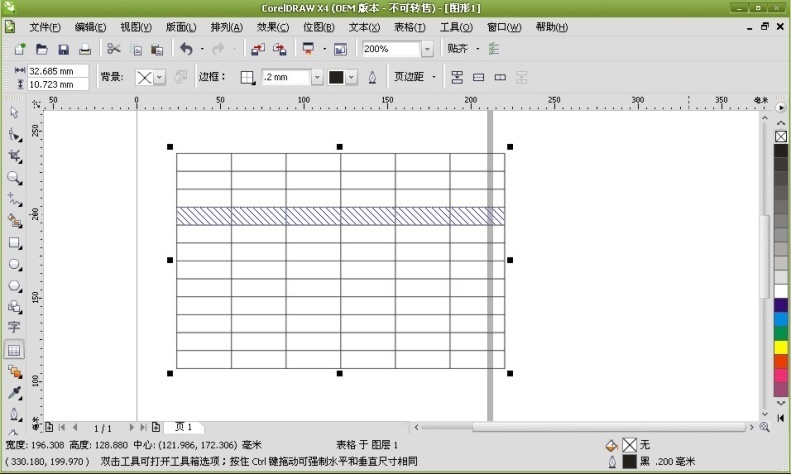 在表格中选择一列后，执行菜单“表格”→“插入”→“插入列”命令，如图8.21所示，在“栏数”选项框后可以设置插入的列的数量，在“位置”选项中可以设置插入列的位置。将“栏数”设置为2，“位置”设置为“在选定列左侧”，单击“确定”按钮后，效果如图8.22所示。
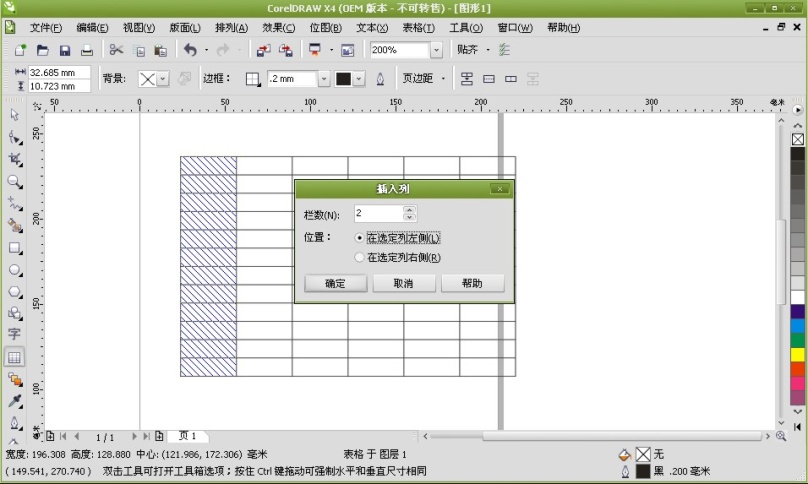 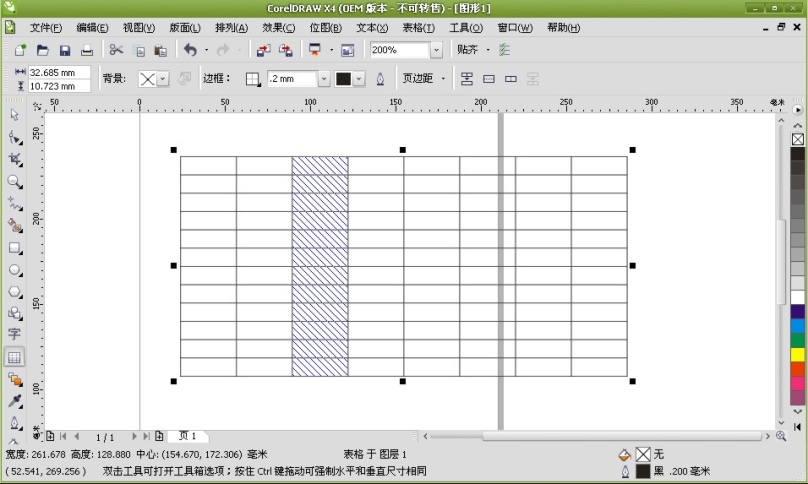 2.在表格中删除行、列
    在表格中选择需要删除的行或列后，执行菜单“表格”→“删除”→“行”或“列”命令，即可将所选的行或列删除。若想将整个表格删除，执行菜单“表格”→“删除”→“表格”命令，即可将整个表格删除，或使用选择工具选择表格后，按Delete键即可。
8.1.3.3  调整表格单元格、行和列的大小
1.调整单元格的大小
    由于创建的表格的单元格的大小是均等的，为了设计的需要，需要调整个别单元格的大小。在表格中选择一个单元格，如图8.23所示，在属性栏中更改单元格的大小为30mm、10mm，则被选中单元格的那一列表格的大小都发生了变化，如图8.24所示。
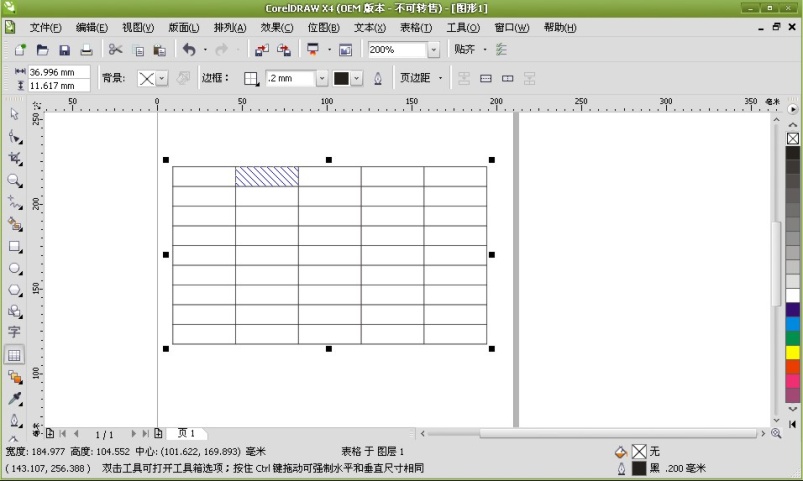 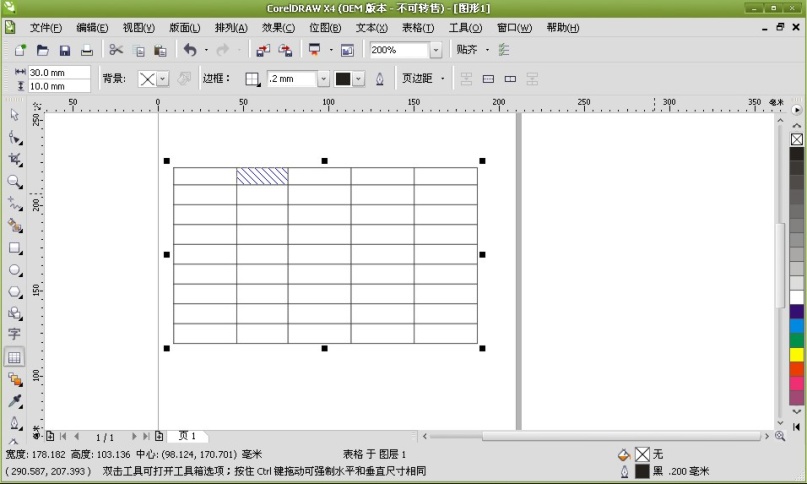 2.调整行的大小
    在表格中选择一行，如图8.25所示，在属性栏中更改行的大小为30mm、20mm，则被选中单元格的那一行表格的大小都发生了变化，如图8.26所示。
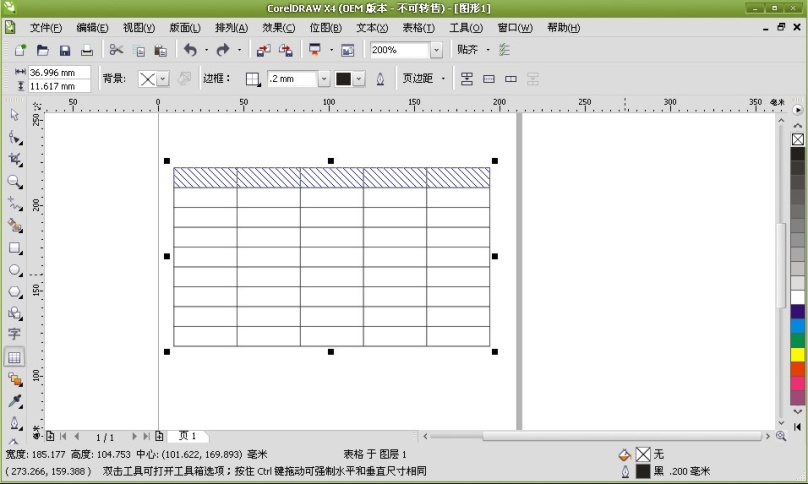 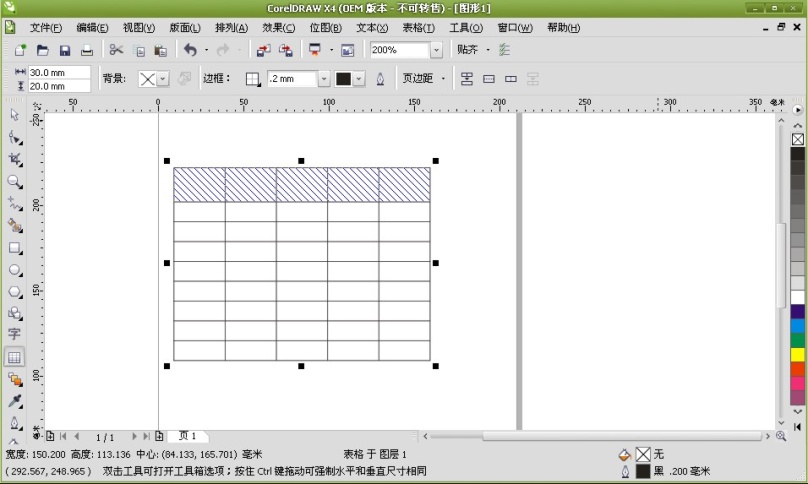 3.调整列的大小
    在表格中选择一列，如图8.27所示，在属性栏中更改行的大小为15mm、15mm，则被选中单元格的那一列表格的大小都发生了变化，如图8.28所示。
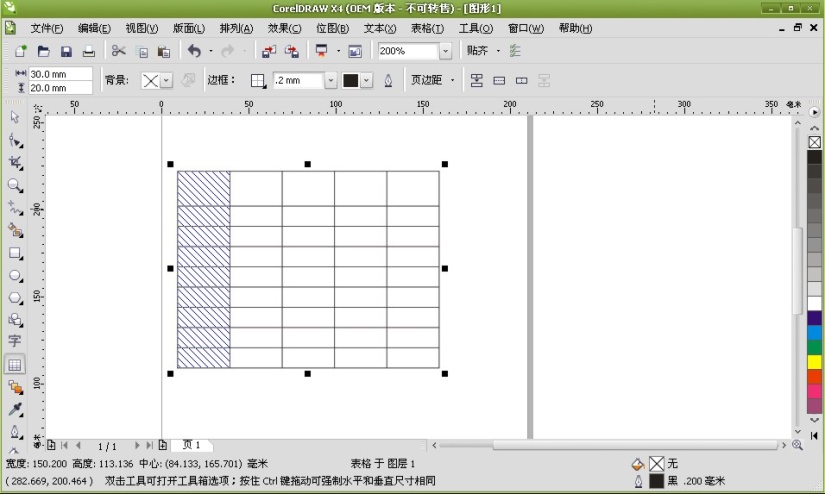 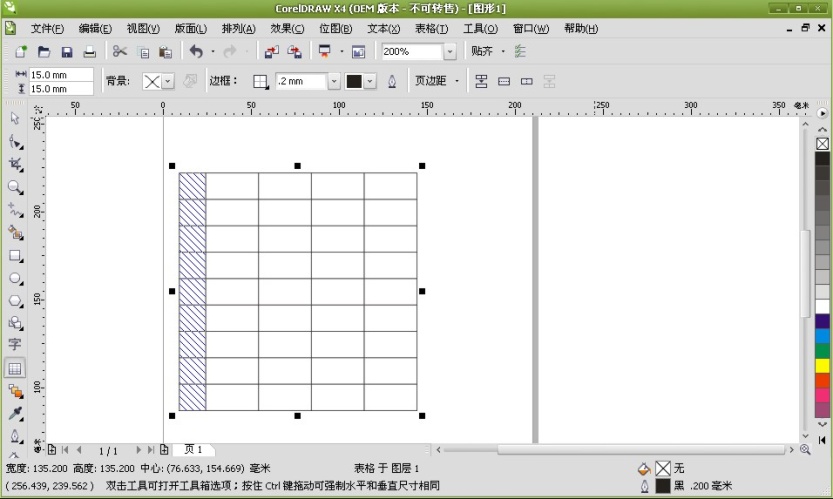 8.1.3.4  合并、拆分单元格
    在创建表格时，可以像Excel那样，对表格进行合并和拆分。
    使用“表格工具”在页面中任意绘制一个表格，如图8.29所示。选择其中一列，单击属性栏上的“将选定的单元格合并为一个单元格”按钮，效果如图8.30所示。单击属性栏上的“将选定的单元格拆分为合并之前的状态”按钮，可以将表格还原为拆分前的状态。
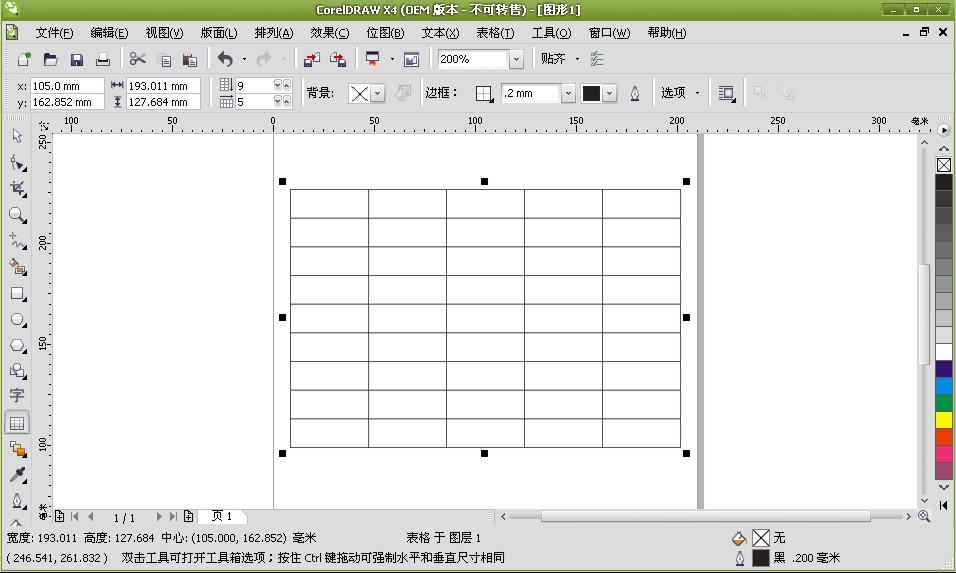 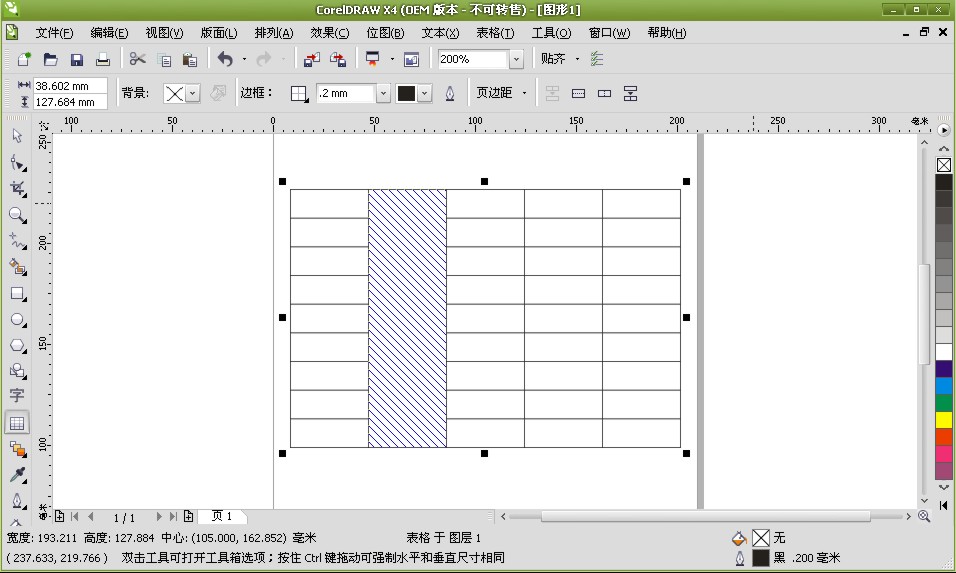 保持刚才的合并状态，单击属性栏上的“将选定单元格水平拆分为特定数目的单元格”按钮，弹出如图8.31所示的对话框，将“行数”设定为2，单击“确定”按钮，效果如图8.32所示。
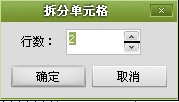 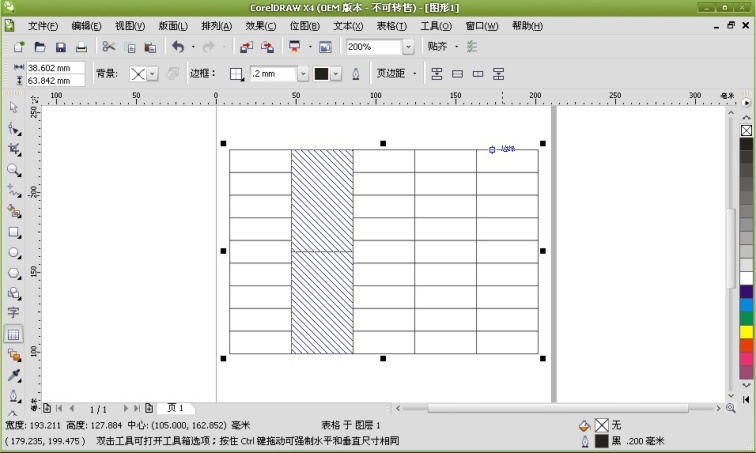 继续保持拆分的状态，单击属性栏上的“将选定单元格垂直拆分为特定数目的单元格”按钮，弹出如图8.33所示的对话框，将“栏数”设定为2，单击“确定”按钮，效果如图8.34所示。
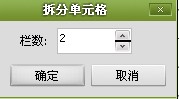 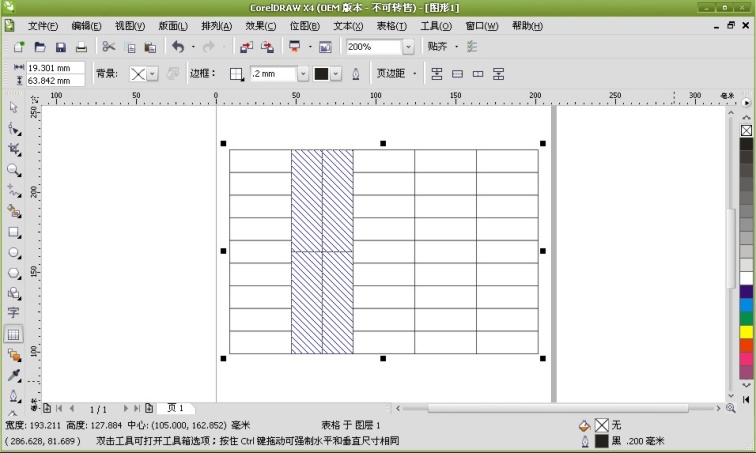 8.1.3.5  文本与表格的转换
    在CorelDRAW X4中，将文本转换为表格，并对表格进行编辑。在页面中导入段落文本，如图8.35所示。
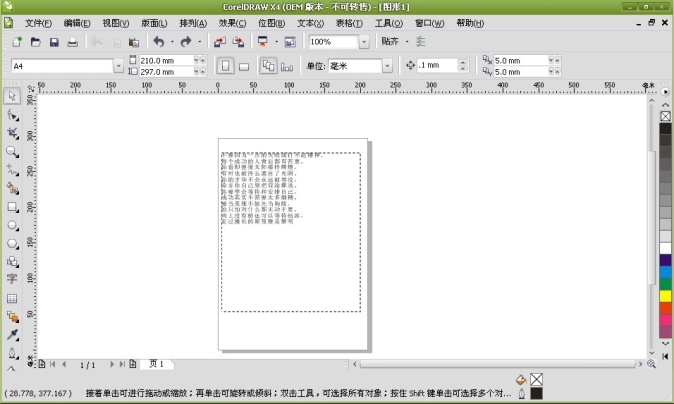 使用“选择工具”选中文本，执行菜单“表格”→“将文本转换为表格”命令，弹出“将文本转换为表格”对话框，如图8.36所示。
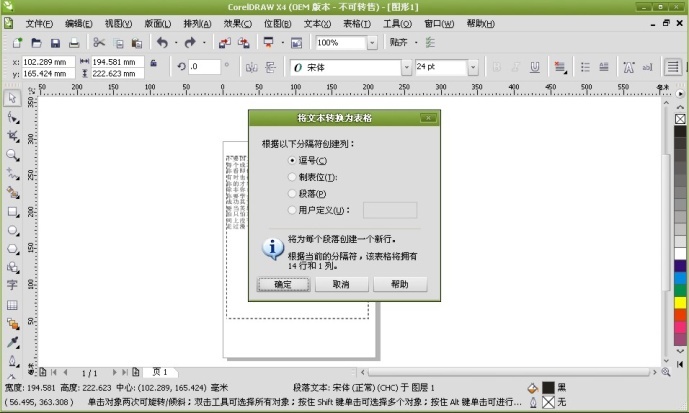 选择“逗号”选项，单击“确定”按钮，文本就会以每个逗号为分界点创建表格，如图8.37所示。可以在属性栏中设定相关的属性，使表格更加完善。
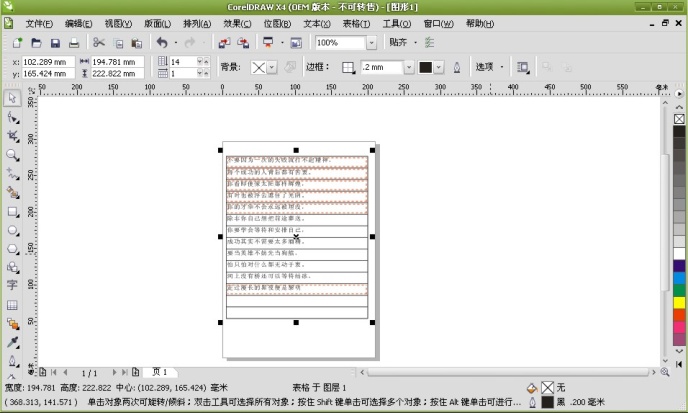 8.1.4  处理表格中的文本
    在CorelDRAW X4中，可以在表格中添加文本。在表格单元格中添加的文本被视为段落文本，因此我们可以像修改段落文本那样修改表格文本，如更改文本的字体、颜色等选项。在新表格中输入文本时，创建表格并添加文本内容。
    使用“表格工具”在页面中任意创建一个表格，如图8.38所示。使用“表格工具”选择第一行，单击属性栏上的“将选定的单元格合并为一个单元格”按钮，将第一行的单元格合并，如图8.39所示。
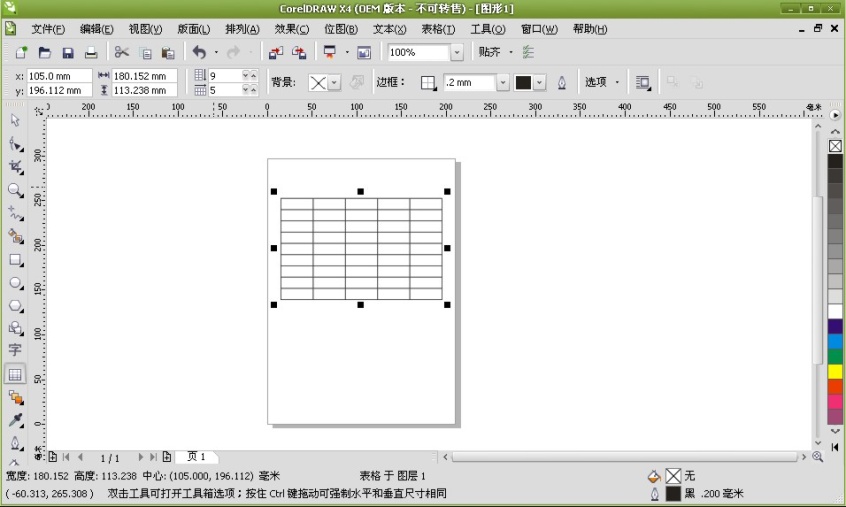 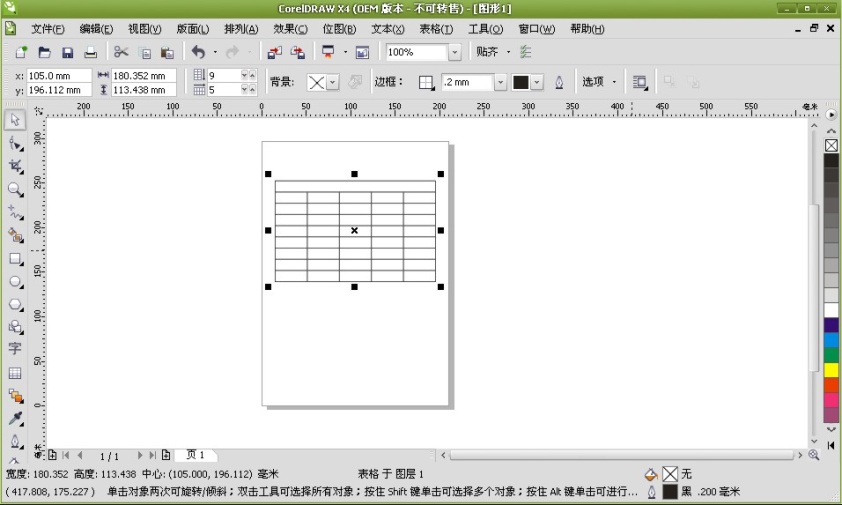 使用“表格工具”在第一行中单击，在属性栏中设置字体为“黑体”，字号为24pt，对齐模式为水平对齐，输入文字“视野教育平面设计专业课程一览表”，如图8.40所示。
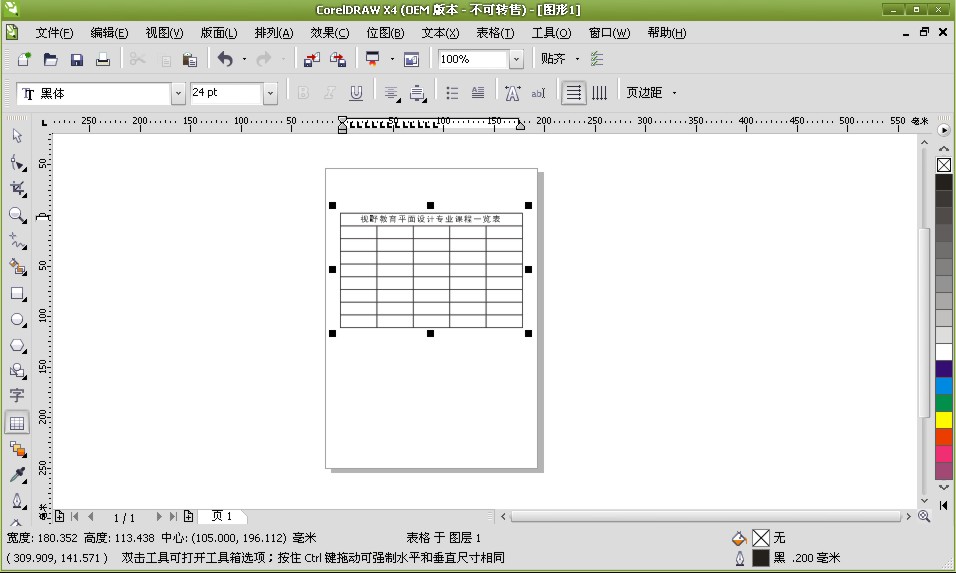 使用同样的方法在其他的表格分别输入相对应的文字，所有的文字输入完成以后，使用“挑选工具”选中表格，并在属性栏设置轮廓宽度为1.5mm，边框颜色为绿色，效果如图8.41所示。
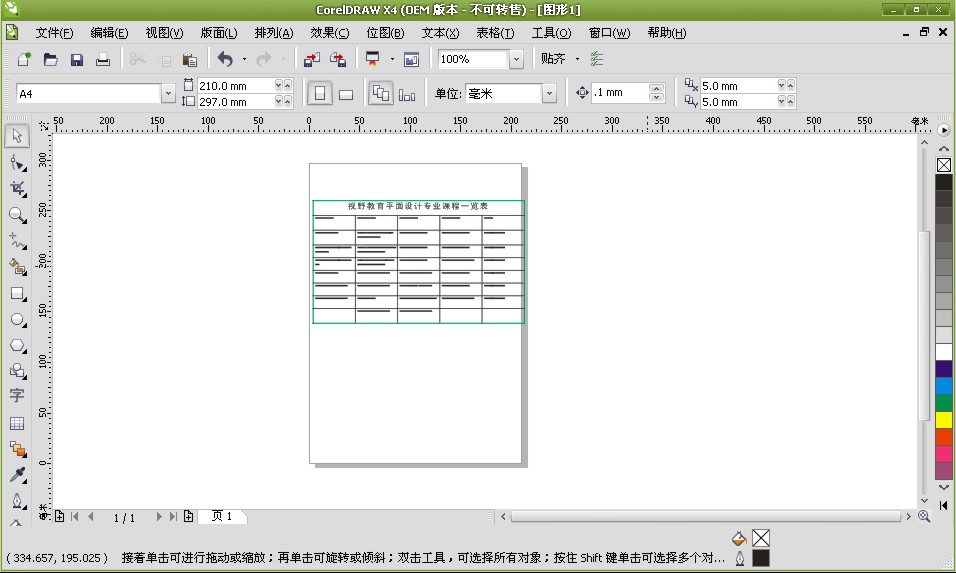 8.1.5  在表格中添加图形和背景
    在CorelDRAW X4中，可以在表格中添加图形和背景，使设计达到更加美观的效果。
    在“视野教育平面设计专业课程一览表”中，使用“表格工具”选中首行，在属性栏上的“背景”下拉菜单中，为表格选择红色作为背景。如图8.42所示。
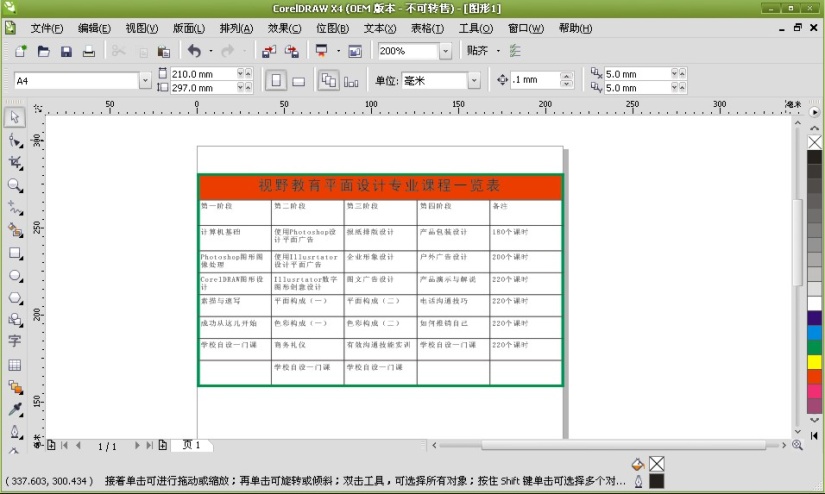 按住Ctrl键，在第一阶段旁的第一个单元格上单击，选中单元格后，在“背景”下拉菜单中，为表格选择蓝色作为背景色，依次将第二阶段、第三阶段，第四阶段分别添加上背景色，如图8.43所示。
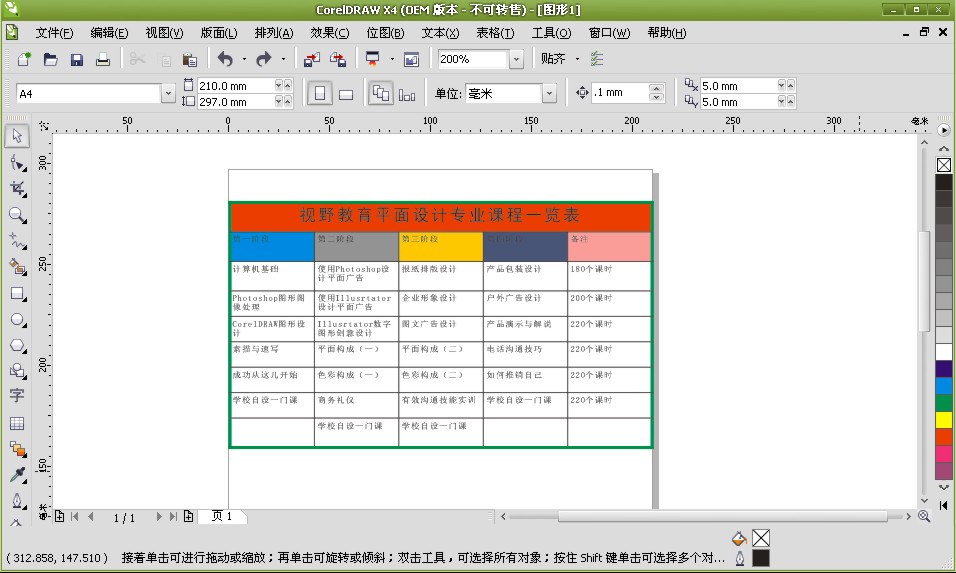 分别将第一阶段、第二阶段、第三阶段，第四阶段下对应的表格背景颜色添加为与之相同的颜色，并将文字更改为白色，效果如图8.44所示。
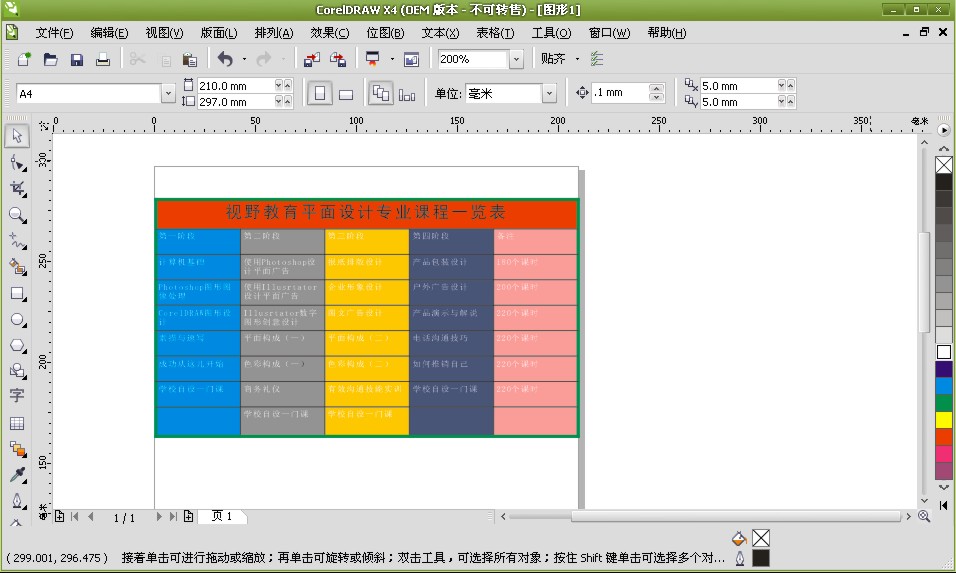 8.2 案例演示
8.2.1  案例演示1：市场部表格
完成效果
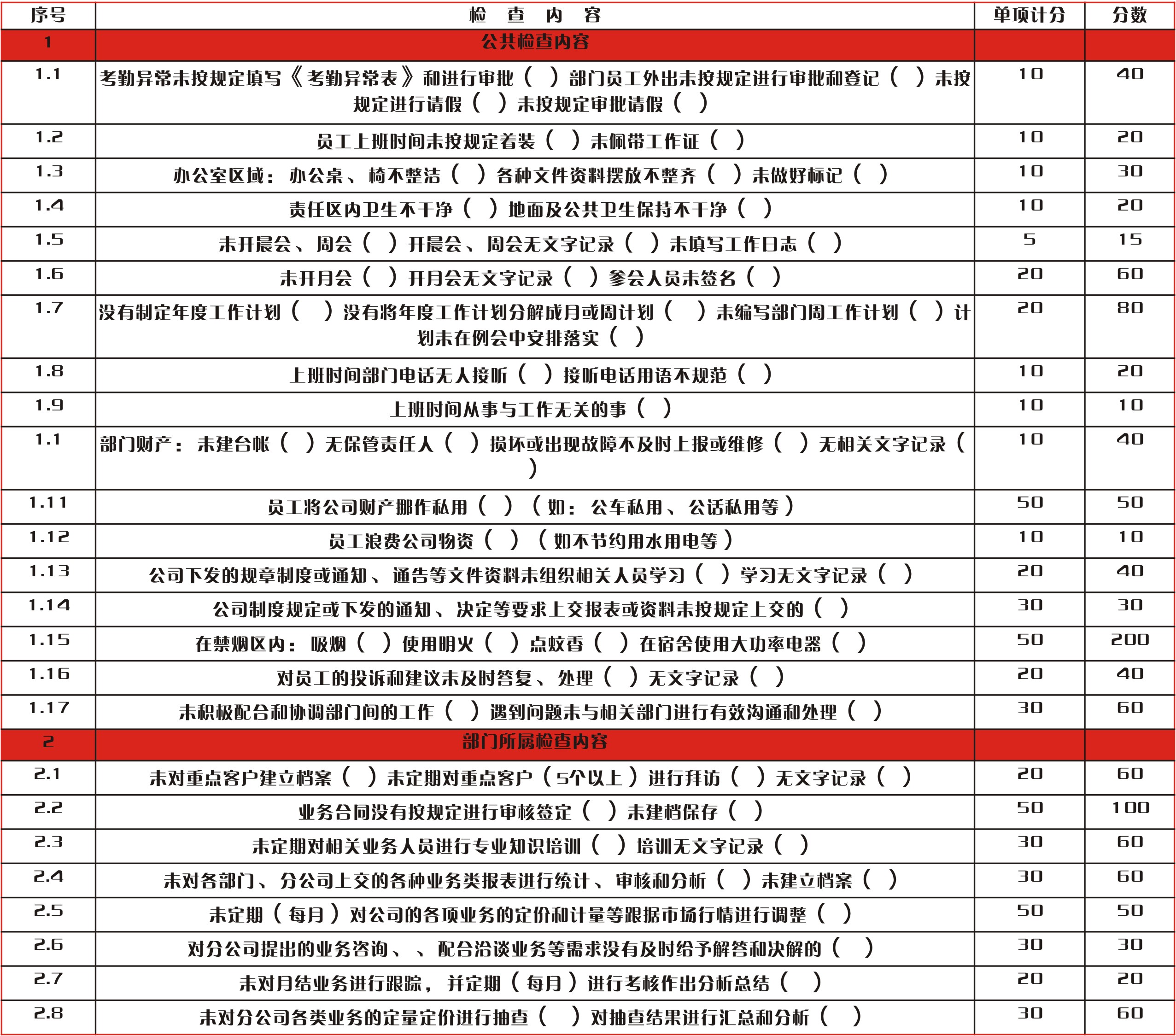 操作过程
步骤一  导入素材
(1)运行软件CorelDRAW X4，导入素材“市场部报表”，如图8.46所示。
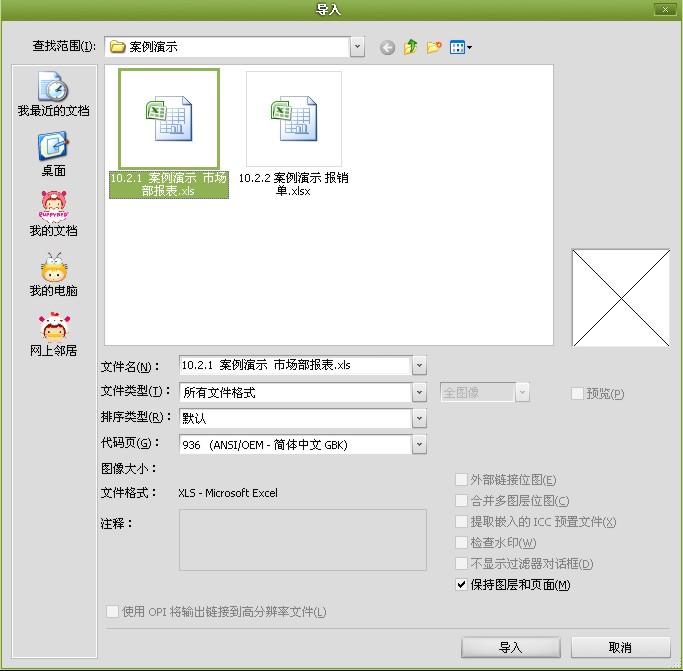 操作过程
(2)单击“导入”按钮，弹出“导入/粘贴文本”对话框，如图8.47所示，勾选“保持字体和格式”选项，单击“确定”按钮，在页面中导入素材，如图8.48所示。
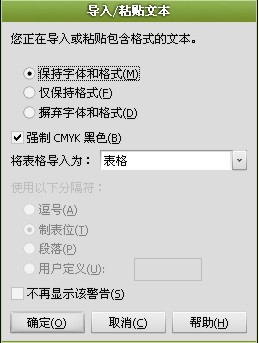 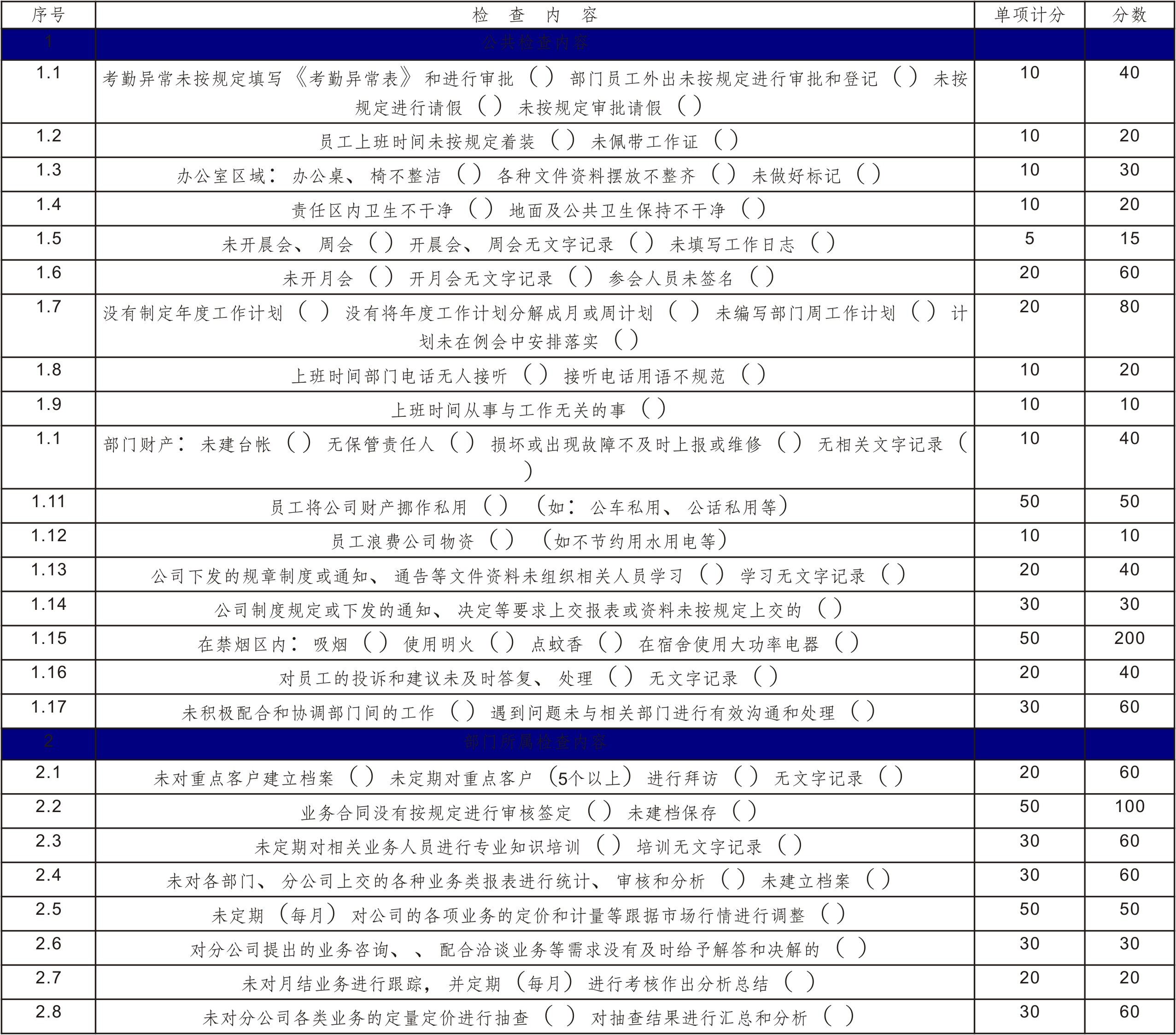 操作过程
步骤二  编辑表格
(1)使用“挑选工具”选中表格，单击属性栏中的“取消群组”按钮，将导入的表格取消群组。选择“表格工具”，选中所有的文字，将所有的文字字体更改为“方正粗倩简体”，如图8.49所示。
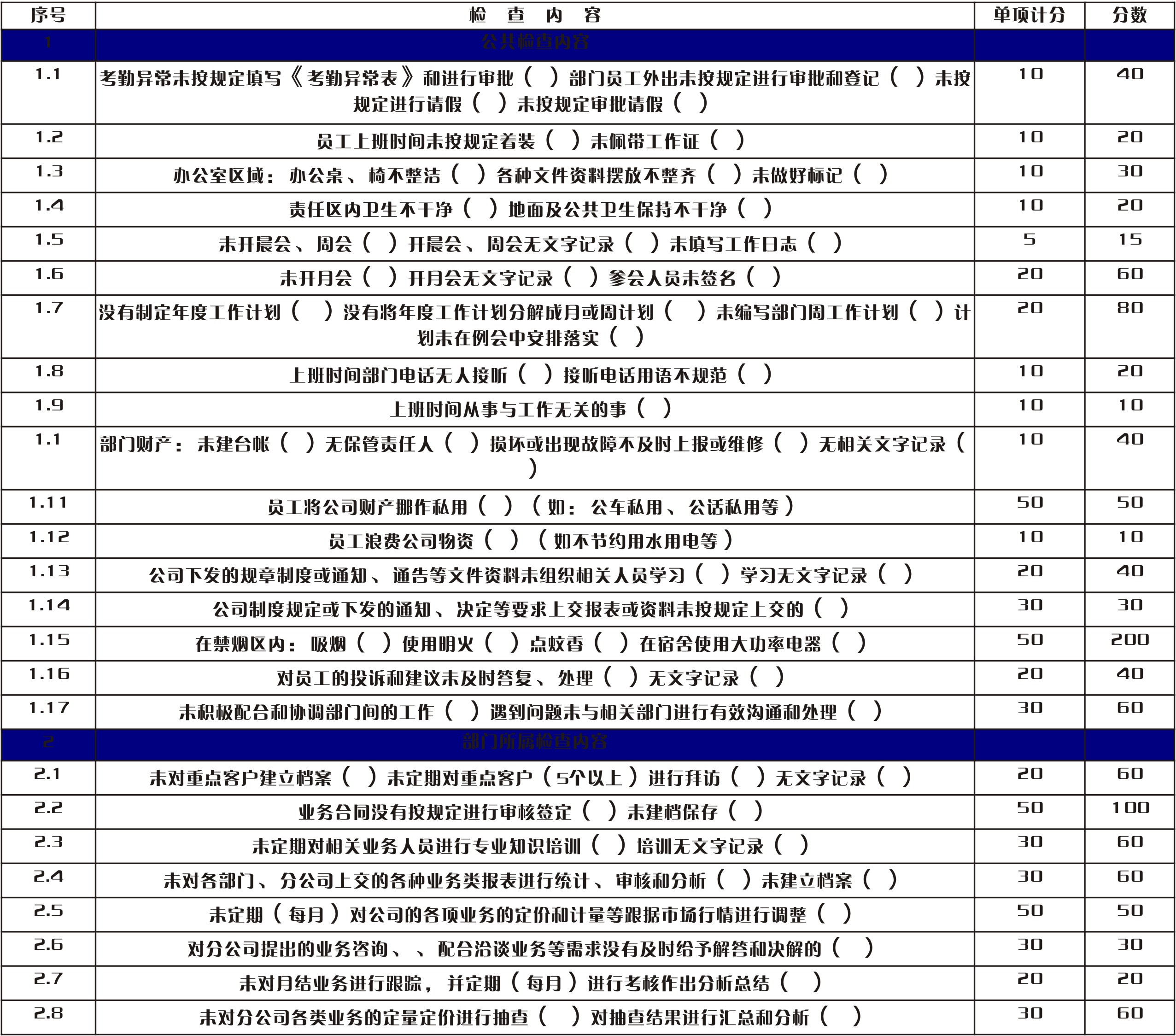 操作过程
(2)选择“表格工具”选中第二行，单击颜色面上的红色，将蓝色背景的表格更改为红色，再将第二十行的蓝色背景更改为红色，如图8.50所示。
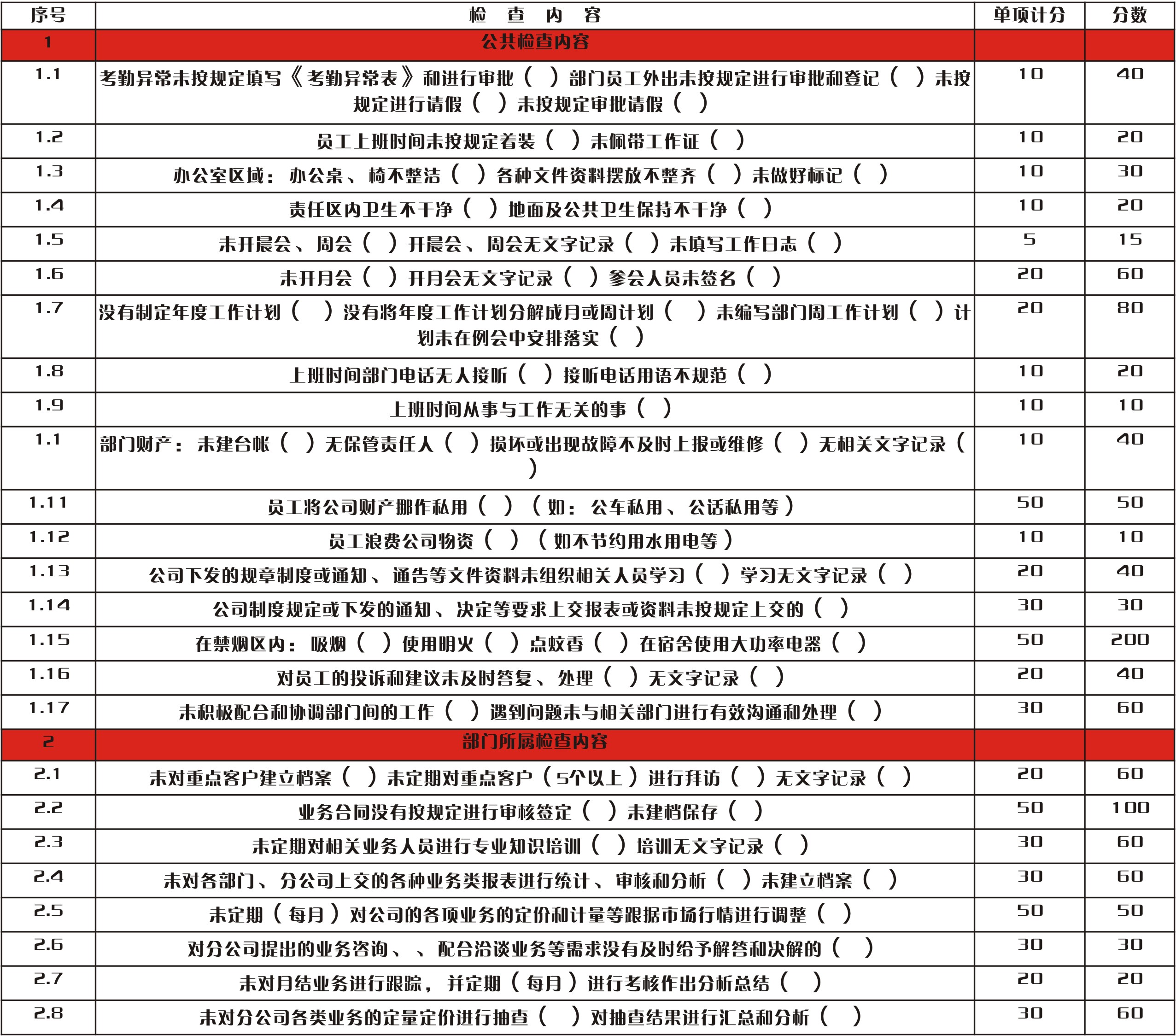 操作过程
(3)使用“挑选工具”选中表格，在属性栏中的表格轮廓颜色下拉菜单中设置表格轮廓的颜色为红色，最终效果如图8.45所示。
步骤三  保存表格
将编辑好的表格保存。
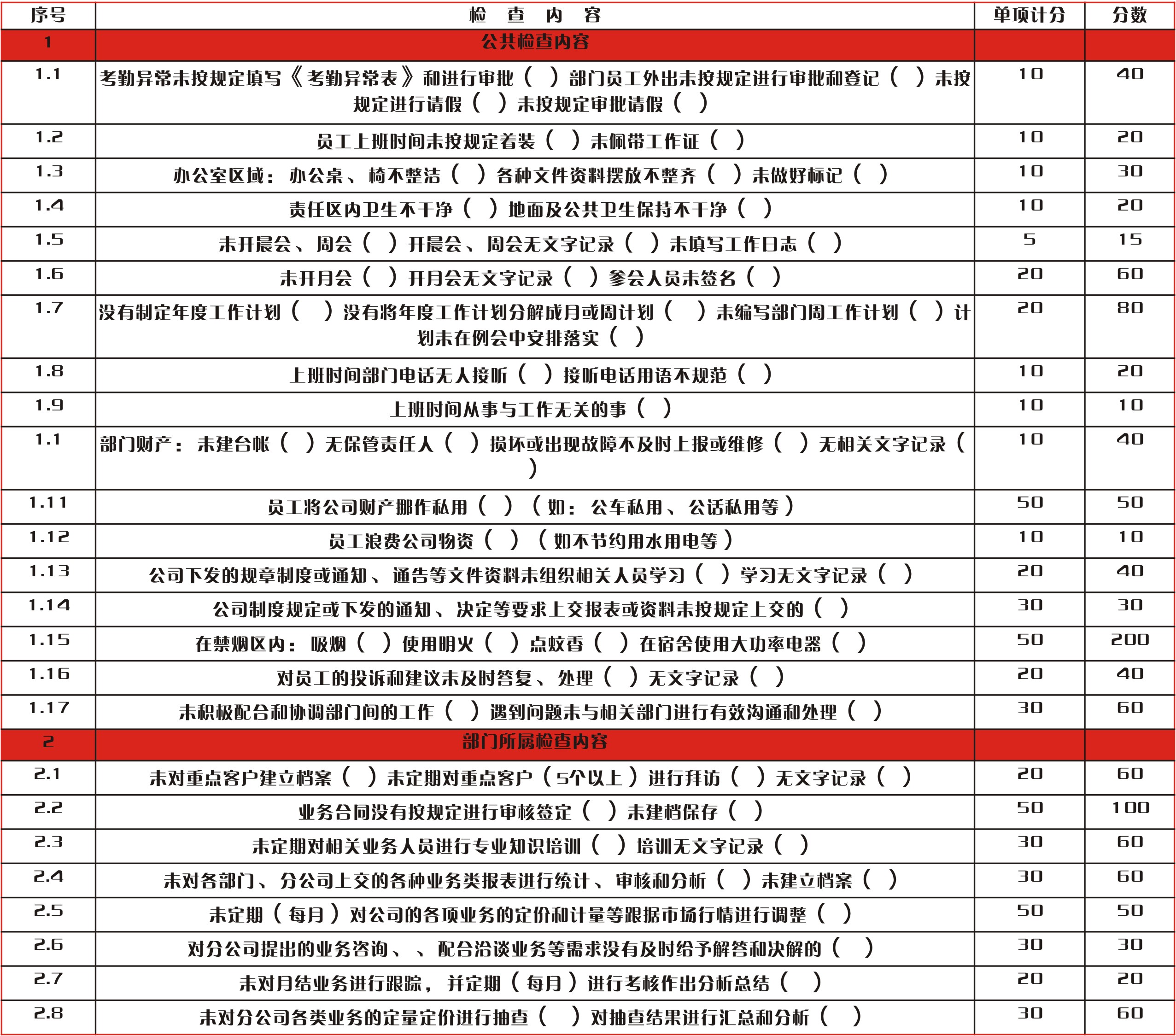 8.2 案例演示
8.2.2  案例演示2：周工作总结计划表
完成效果
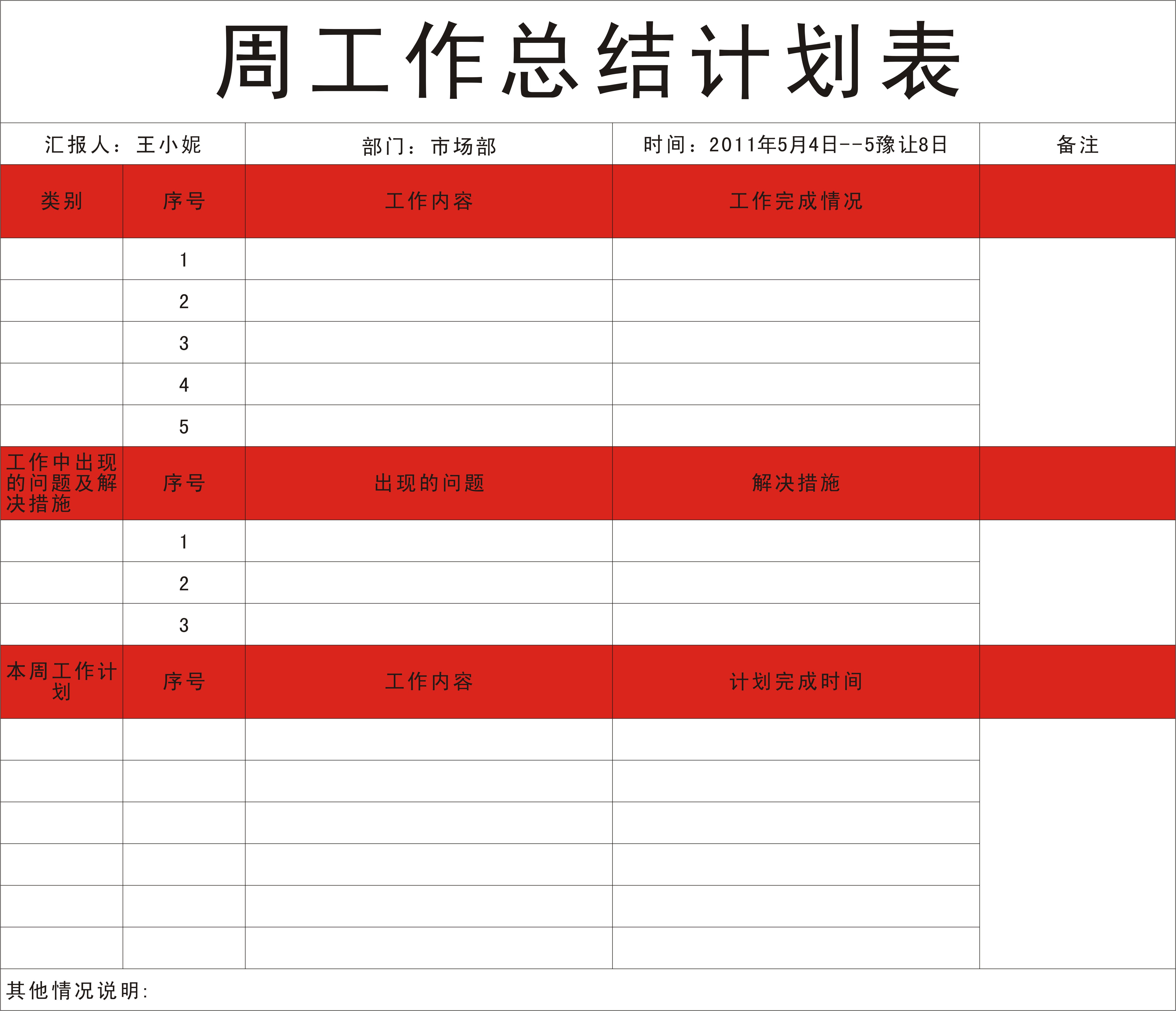 操作过程
步骤一  创建表格
       选择“表格工具”，在属性栏中设置行数20，列数为5，在页面中单击并拖拽鼠标创建一个表格，如图8.52所示。
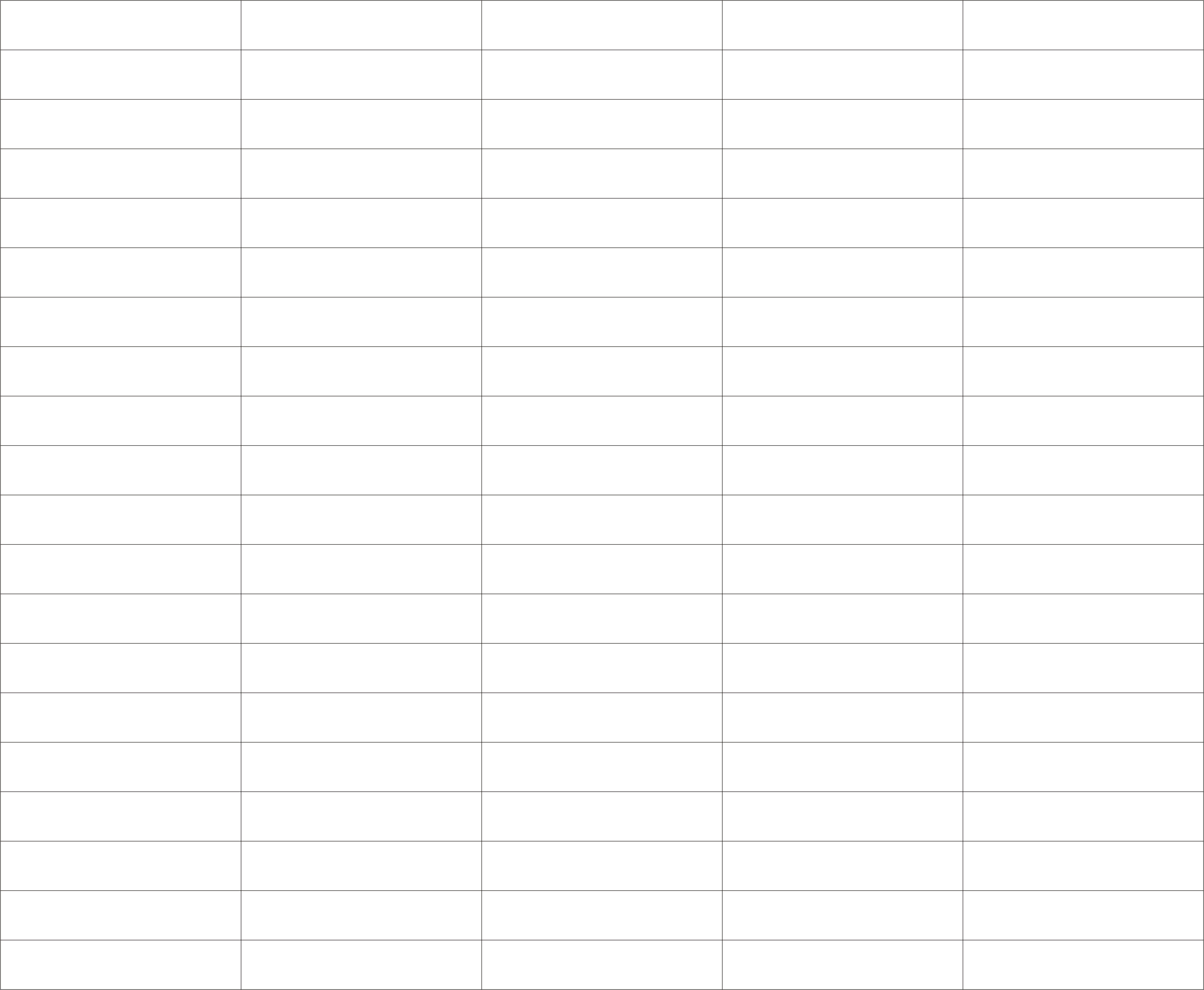 操作过程
步骤二  更改表格属性
(1)使用“表格工具”在第一列的上方单击，选中第一列，在属性栏中更改列宽为80mm。使用同样方法选择第二列，在属性栏中更改列宽为80mm；选择第三列，在属性栏中更改列宽为180mm；选择第四列，在属性栏中更改列宽为180mm，效果如图8.53所示。
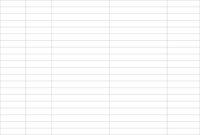 操作过程
(2)使用“表格工具”在第一行的左侧单击，选择第一行，在属性栏中更改行高为60mm；选择第三行，在属性栏中更改行高为45mm；选择第九行，在属性栏中更改行高为45mm；选择第十三行，在属性栏中更改行高为45mm。并将第三行、第九行以及第十三行的背景色更改为红色，效果如图8.54所示。
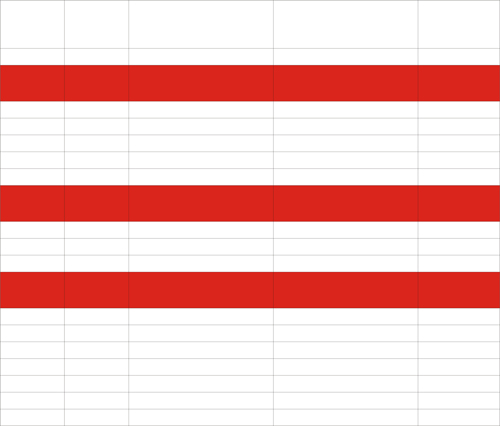 操作过程
(3)使用“表格工具”在表格的第一行左侧单击，选中第一行，单击属性栏中的“将选定的单元格合并为一个单元格”按钮，将第一行的单元格合并。使用“表格工具”在表格最后一行左侧单击，选中最后一行，单击属性栏中的“将选定的单元格合并为一个单元格”按钮，将最后一行的单元格合并。使用“表格工具”在第四行第五列的表格上单击，按Ctrl+A键选中单元格，按Ctrl键使用鼠标继续单击第五行第五列、第六行第五列、第七行第五列和第八行第五列的单元格，单击属性栏中的“将选定的单元格合并为一个单元格”按钮，将选中的单元格合并。使用同样的方法将第十行第五列、第十一行第五列和第十二行第五列的单元格合并，将第十四行第五列、第十五行第五列、第十六行第五列、第十七行第五列、第十八行第五列和第十九行第五列的单元格合并，
操作过程
效果如图8.55所示。
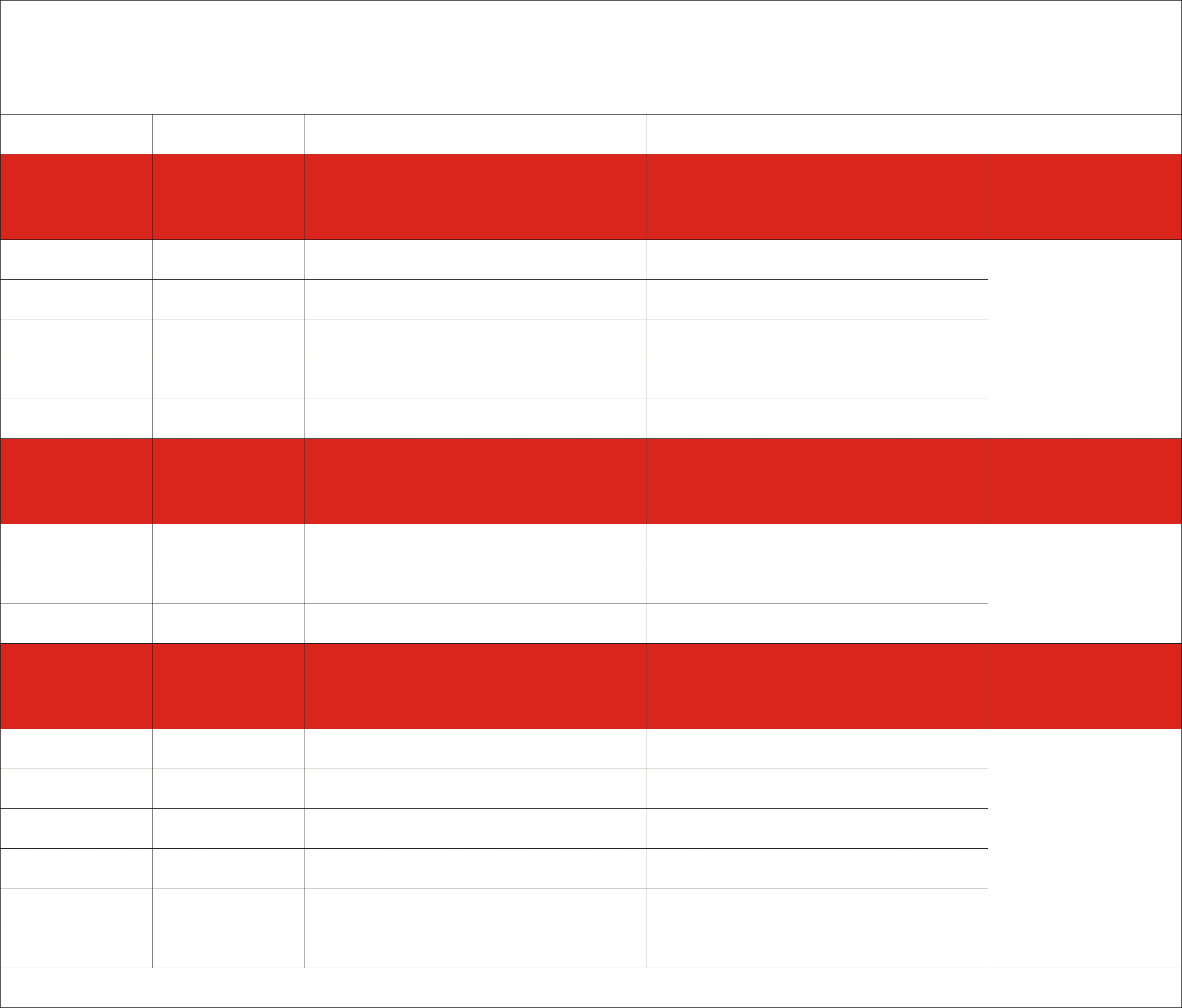 操作过程
步骤三  输入文字
(1)选择“表格工具”，在第一行的单元格中单击，并输入文字“周工作总结计划表”，在属性栏中设置字体为“黑体”，字号为100pt，对齐方式为水平居中。执行菜单“文本”→“字符格式化”命令，弹出“字符格式化”泊坞窗，在“字符位移”列表中，设置“垂直位移”为-30%。效果如图8.56所示。
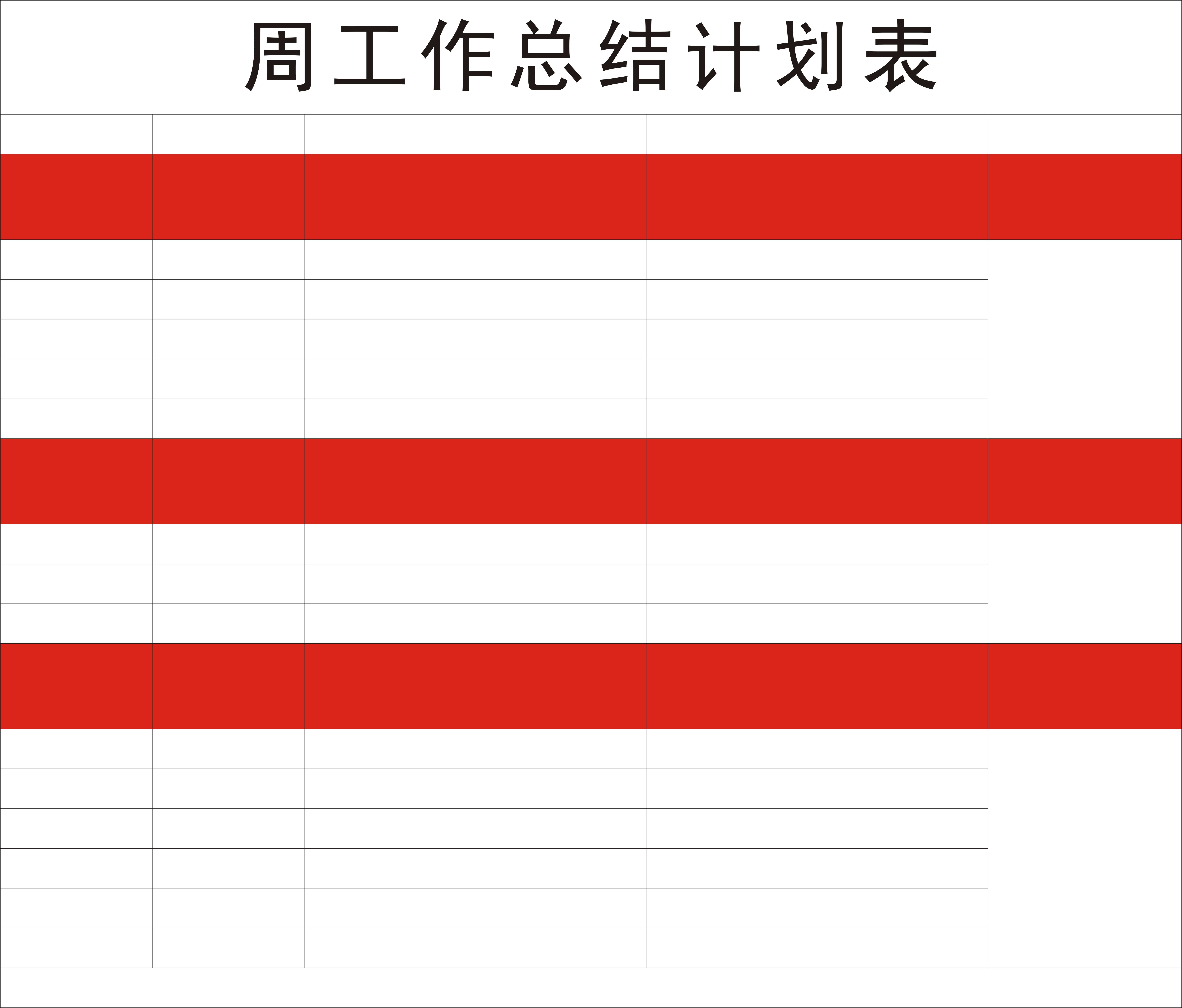 操作过程
(2)使用“表格工具”在第二行第一列的表格上单击，按Ctrl+A键选中单元格，按Ctrl键使用鼠标继续单击第二行第二列的单元格，单击属性栏中的“将选定的单元格合并为一个单元格”按钮，将这两个单元格合并。使用“表格工具”在相对应的单元格内输入相关的文字，注意不同行高单元格内的文字的垂直位移值不同，最终效果如图8.51所示。
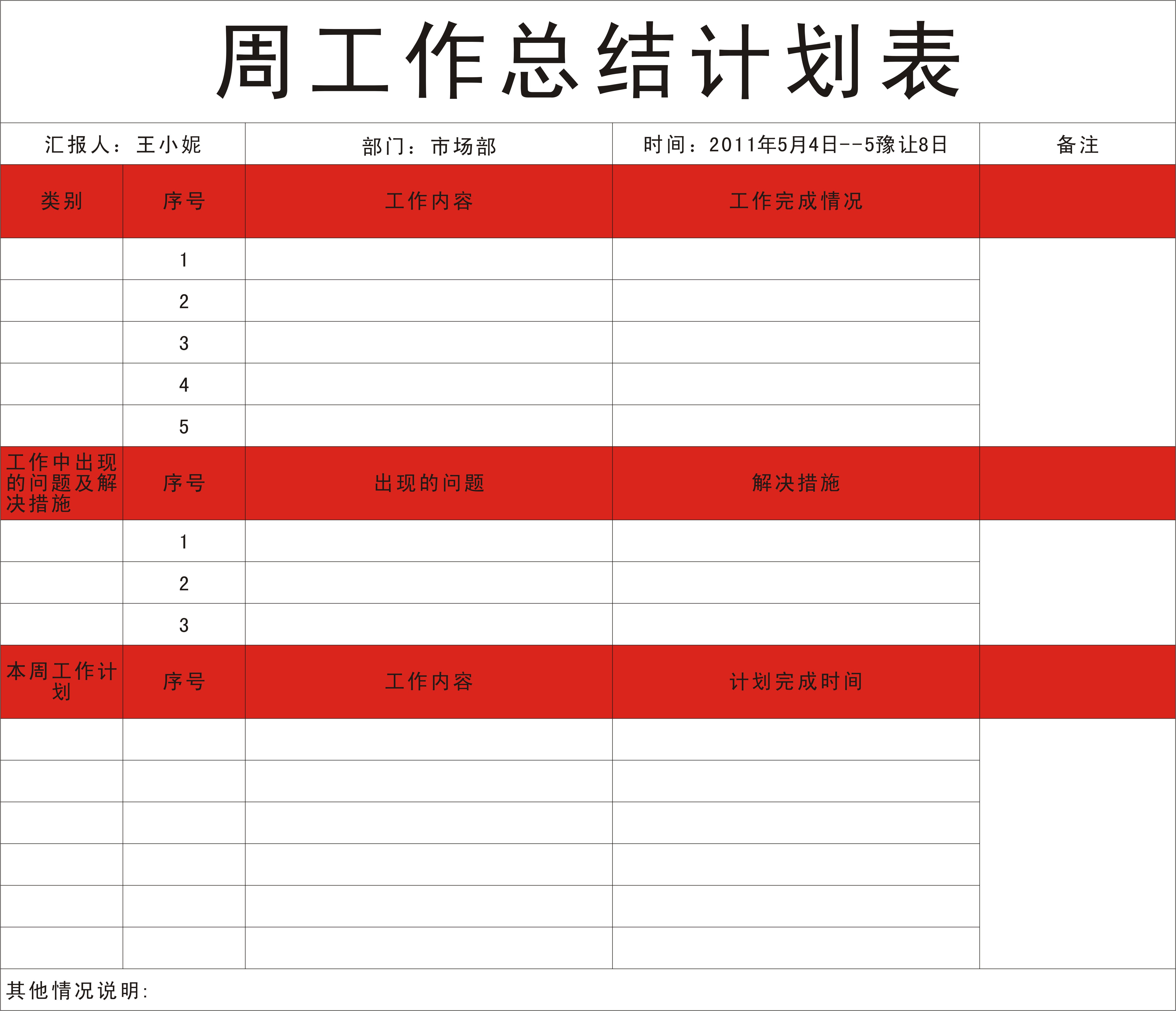